Moderation: Effect Size and Power
David A. Kenny
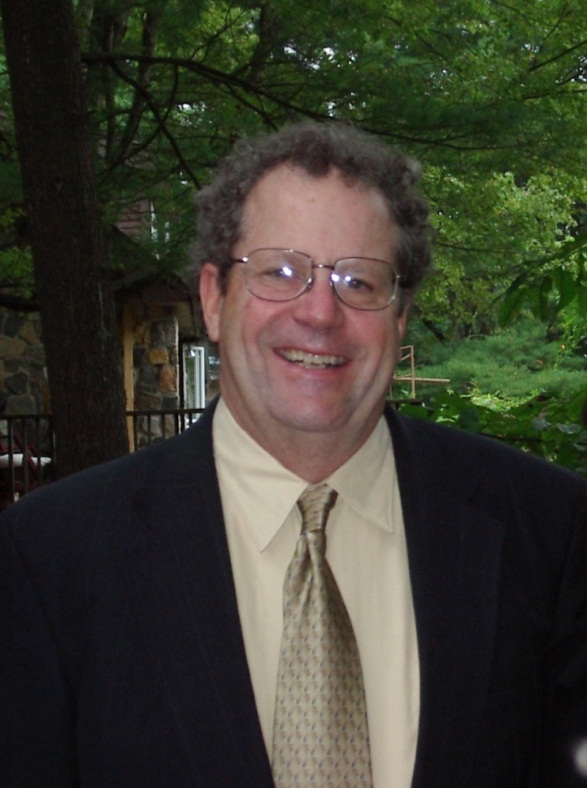 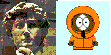 Effect Size
.
The standard effect size measure for interaction is Cohen’s f2:




where R22 is the multiple correlation with X, M, and XM in the equation, and R12 is the multiple correlation with X and M in the equation. 
Note f2 = d2/4 when the X and M are dichotomies.
Standards
Small: 0.01
Medium: 0.25
Large: 0.40

However, The average effect size in tests of moderation is only 0.009 (Aguinis, Beaty, Boik, & Pierce, 2005), smaller than small.
Other Possibilities
X and M dichotomies
Compute d1 (X = 1) and  d2 (X = 2) . 
Effect size:  d2 - d1
Power in the case of two dichotomies is not so low.
Power Given f2 = 0.009
Can use G*Power to determine power.
Need 875 cases to have an 80% chance of rejecting the null hypothesis!
Thus, power in the typical test of moderation is very low.
Leverage
Some observations are more important in determining an effect.  
Slope: How far the observation is from the mean.
Interaction: How far the product is from the mean; however, for the product most observations are very near the mean.
For tests of interaction, most observations have little or no leverage.
What to Do about Low Power?
Lower alpha.
Rely on replications.
Report results.
Additional Webinar
ModText
8